« In the beginning was the Word, … 
and without him was not anything made that was made »
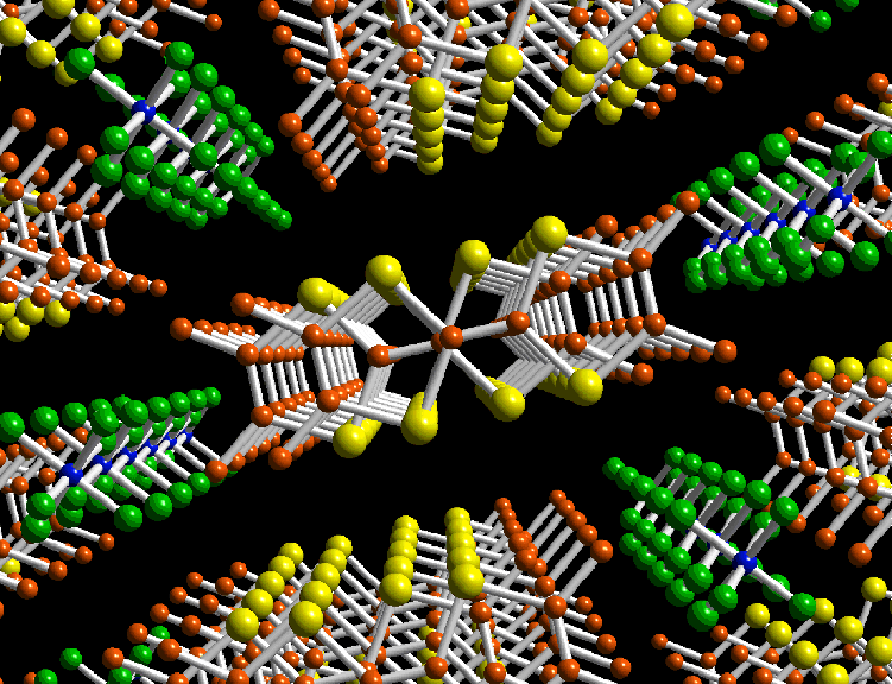 Excursion #4.
Glorious time of early 1980s, superconductivity in organic crystals, after a decade of a crazy and ambitious run over the world , the breakthrough here, at the LPS in Orsay, Denis Jerome and colleagues.
Those days the 1D models were studies to understand the phase diagram of quasi-1D systems – the source for today’s excursion.
The intrigue against common beliefs:  the 1D T=0 phase diagram based upon diverging power-law susceptibilities, does not want at all to reproduce itself when electrons are allowed for the interchain hopping. The system falls to the Fermi-liquid regime unless the real or curious “imaginary” gaps appear from external symmetry lowering due to the crystal field or the magnetic field.
S. Brazovskii & V. Yakovenko, "On the theory of phase transitions in organic superconductors“J. de Physique Lett. & JETP (1985), JETP Letters (1986);
V. Yakovenko JETP Lett (1992) and cond-mat (2000 – review and rfs.)  “Coherence of tunneling between one-dimensional Luttinger liquids”
Typical types and order parameters of electronic symmetry breaking
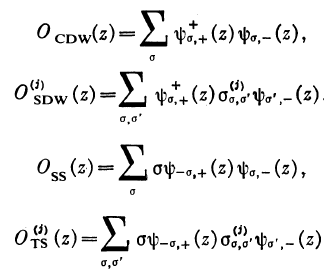 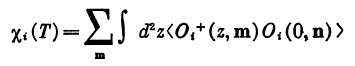 Corresponding susceptibilities:
Phase diagram (PD) of a 3d system of weakly interacting chains is usually supposed to correspond to the conventional 1d PD being defined by divergences of corresponding susceptibilities at T→0.
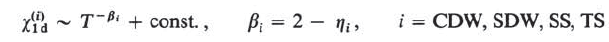 Conditions i>0 with choosing the maximal one were giving rise to the PD in coordinates of many coupling constants of the 1D Hamiltonian which influence i
Typical picture of true phase transitions in quasi 1D systems: on top of T=0 divergences in 1D - interchain coupling of order parameter
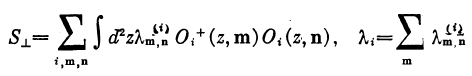 Given an inter-chain coupling i the total susceptibility yields
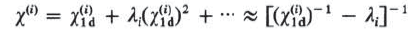 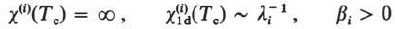 The unattended problem: 3d couplings i do not appear explicitly (except for i = CDW) due to the loss of electronic coherence in the course of an interchain tunneling.  may or rather cannot be generated from the interchain hopping Hamiltonian
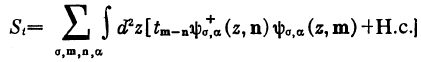 z=x+it
Conventional systems: t2/ for SC or CDW, t2/U for AFM,SDW - gaps  or U are required to generate either Josephson or spin-exchange couplings
Gapless Tomonaga-Luttinger regime
, z=x+it,  F =2-F
No interactions: F =1 =0, Attraction: >1, Repulsion: <1, Mott instability: <1/2
Expressions for  1d  follow from K if we bind the ends zj by pairs, e.g.  for SC z1=z2,z3=z4,  and integrate over them. 
It was just the artificial confining of the ends that usually brought the optimistic result of reproducibility of 1d .
d2z
=
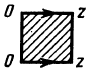 Series of t=t for any :
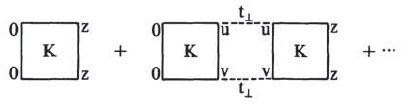 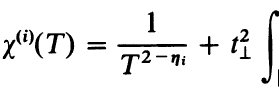 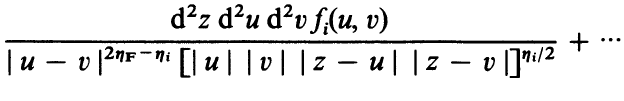 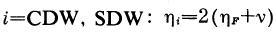 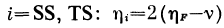 f= f(u, v) depends on the symmetry lowering, otherwise f = const.
Regime 1: d2w , w=u-v, is convergent, two particles tunnel together,
series of i1d  is reproduced accumulating to divergent i3d .
Regime 2: divergence towards  upper limit 1/T; series of i1d  is not reproduced: independently on the channel (i), the series goes in powers with the non-specific index F of the one-particle Green function,apparently working out the quasi-1d band picture.
B) The integral over  (u - v)  converges at some length .
The intermediate ends  u, v  (tunnelling space-time points) become confined at the scale . Then, the subseries of powers (ii)n 
with the effective coupling constant i :
Brutal-force power law convergence of the sub-integral over w=u-v
In a common TL case with no gaps and symmetry lowering effects the convergence requires for 2F-i>2. Not excluded for extremely strong long range repulsions, but still so far: for free fermions 2F-i =0 @ =1!
Even for U → Hubbard model: =1/2, F =9/4 , 2F-i =1/2<2
Here we need truly strong interaction, well beyond stability criteria, e.g. >1/2 for repulsion:
This consideration touches hot topics from all 1990’s of one- and two-particle inter-chain coherence of coupled TL chains
Bourbonnais&Caron; Clark,Strong&Anderson; Fabrizio et al; Finkelstaein&Larkin; Kusmartsev,Luther&Nersesyan; Mila&Poilblanc; H.Schultz; Tsvelik; Yakovenko
Symmetry lowering to the Mott state - the gap Δ in the charge channel. Or a singlet superconductivity or CDW - the gap Δ in the spin channel.
The convergence length ~1/Δ is worked out
Particles tunneling is confined – generalization of Josephson or exchange coulplings
“Imaginary correlation lengths” or virtual attractions 			from inequivalence of chains
Fortunate present from tiny structures of the Q-1D organic superconductors: alternating mean densities at neighboring chains (n)
i=SS, TS
Spin density waves under magnetic field H transverse to the inter-chain b direction -progressive increments of Fermi wave numbers  among neighboring chains:
i=CDW, SDW
The oscillating factors greatly improve convergence
with
being the sufficient condition  rather than >1
for super-strong interactions.
0 at any 1 – already for small interactions.
The confinement within the tunneling pair is maintained,
effective interchain coupling constant is worked out
Outcome: Interchain mismatches ,q of wave numbers work as imaginary gaps, 1/,1/q work as imaginary correlation lengths of e-e or e-h pairs.
Having found , after tunnelings, themselves both away from the Fermi points, the particles get confined, keep coherence, and transmit on-chain divergences of pair-wise correlation functions.

Methodological hint for these observations:
A lesson from the diagram technique epoch – always check for cumbersome higher order diagrams,above the happily found seemingly significant ones.
An advice hardly realizable in earlier time of decoupling techniques and the later RG epoch.